Chapter 689/167 transition to Docusign
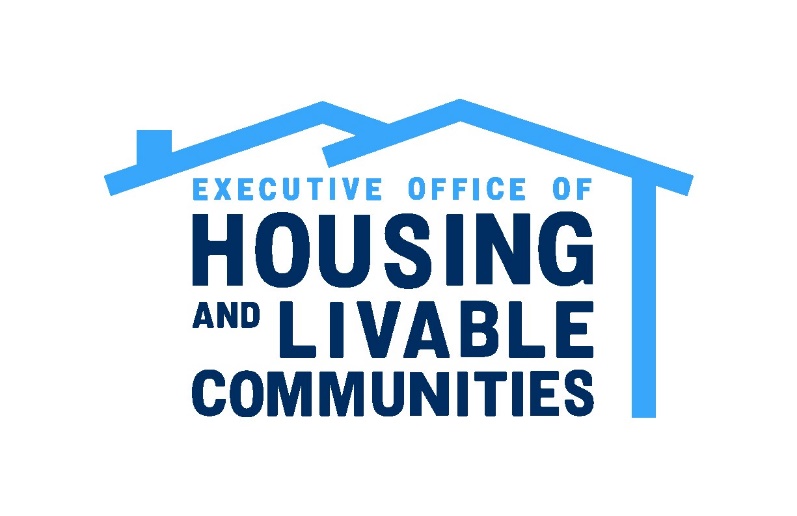 Housing for Special Needs
We are excited to announce the transition to Docusign!
Contract details and signatures will all be done in docusign.
We will guide you through the DocuSign process and review the steps involved in the 689/167 Contracts.
BUT FIRST…
…a few reminders!     Contract basics
689/167 Operations
Contract Reminders
LHA owns the properties
Housing Authority keeps separate accounts, books and reserves for each location
The LHA submits budget to EOHLC for approval
The LHA can apply for modernization funds
The LHA ensures that the program is operating in compliance with applicable EOHLC regulations
DDS and DMH prefer to place individuals into communities that they have ties to
DDS/DMH are “sibling” agencies to EOHLC 
The contract is for one year with no more than (4) addendums for a 5-year life contract cycle. 
The budget is openly shared with the Service Provider/Vendor and the Agency. 
The contract rent is set through negotiation, based on actual expense, and must meet the minimum set in the yearly EOHLC Budget Guidelines. 
An Annual Meeting and inspection is conducted.
At the required Annual Meeting, for a contract renewal the LHA reviews the entire budget for the location with the vendor and DDS/DMH representative when establishing a cost-based rent. 
A reserve of six (6) months operating costs should be maintained for each 689/167 location in the portfolio.
Calculations to include:
Account #4510 Insurance
Account #4410 Maintenance and Labor
Account #4420 Materials and Supplies
Account #4430 Contract Costs
Account #4520 Payment in lieu of taxes
Other reasonable cost incurred


A reasonable allocation of overall  expenses
Account #4110 Administrative Salaries
Account #4130 Travel & Related
Account #4190 Accounting
Account #4540 Employer Benefits
DETERMINING the rent (PAGe 1)
Example of profit/loss statement shared with Agency and Vendor. (will be sent as attachment)
Other considerations include:
ENGAGING IN CONVERSATION WITH THE SERVICE PROVIDER/VENDOR AND DDS/DMH IS KEY
Are there tenant caused damages that need to be addressed?
You can negotiate charge backs for tenant caused damage and either do billable hours, actual vendor costs or spread out reimbursement over the year of the contract.

Is the location in need of capital funds?
It can be important for the clinical needs of the residents for the units to receive updates. 
Include the 689 as part of your Capital Planning. Funds can be used for large projects such as needed kitchen/bath upgrades or other property needs.
For example, carpet replacement or painting of shared space may be done from reserves, as a shared cost between the service provider and the housing authority or done as a charge back.  

For the Addendum, the rent is increased based on the Budget Guidelines & COLA.  
If there is no work required in the unit, or the work is being done as a charge back, the increase to the rent is limited to the minimum rent in the budget guidelines and COLA.
DETERMINING the rent (Page 2)
AND NOW ON TO DOCUSIGN!
The Power Form is completed by the LHA after the Annual Meeting is held and the rent has been agreed to by all parties. Information from the Power Form will populate the contract/addendum.
The Power form, same old information
We start with the housing authority contact information.  This information will populate the contract or addendum.
Explainer
The information entered here will automatically populate the contract or addendum that you are submitting.
Required fields will show as red boxes and you will not be able to complete without the required information.
We are asking for your mailing address here, not the location of the 689.  that will come later.
Complete only one Power Form per Contract/Addendum.  Do not restart a Power Form, use the “Finish Later” button. You can edit a Power Form.  If you submit with an error, reach out to your HMS.
Steps to the 689 process
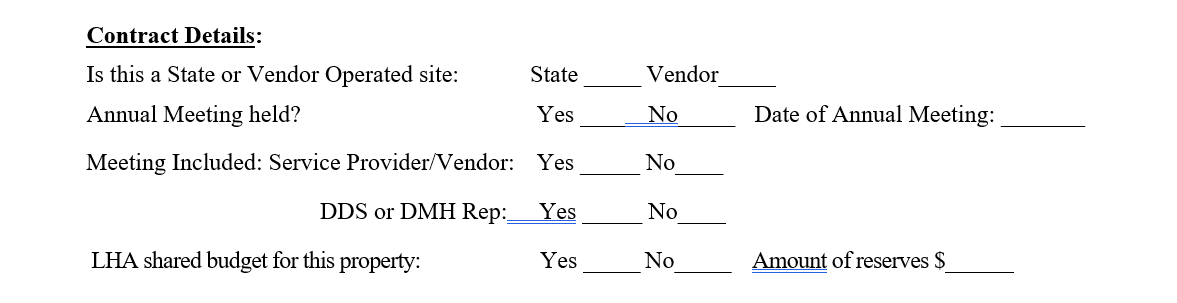 Here we are gathering information as to which contract is used.  Just like previously, we have the DDS/DMH *Vendor operated contract and the DDS/DMH operated contract.
You will no longer have to make sure you are using the correct format.  
This section also serves as a reminder on the need for the annual meeting, who should attend the meeting and what information is shared at the meeting.  The meeting has to be held before the paperwork is done.
If you do not hold an annual meeting, you will not be able to move forward with the contract/addendum until you have done so. 
(*Vendor means an outside agency is providing the staffing)
If you are interrupted while filling out the Power Form,  use the “Finish Later” button. Do not start a new one.
CONTRACT OR ADDENDUM? WHICH IS IT?
A contract is executed for one year with a (4) year renewal.  After 5 years, a new contract must be executed. 
When you are executing an Addendum, you must have the original contract date.  That is how we can track when a new contract is due.   
The contract date and the Addendum date are never the same date!
If you have any issues with completing the Power Form, reach out to your HMS for assistance.
Steps to the 689 process
We are creating consistency in the naming of the documents.  We want to clearly state what year in the contract cycle is being amended.  
Example contract effective date is 4/1/2020. 
4/1/2020-3/31/2021 is Year #1
4/1/2021-3/31/2022 is Year #2 (addendum)
4/1/2022-3/31/2023 is Year #3 (addendum)
4/1/2023-3/31/2024 is Year #  (addendum)
4/1/2024-3/31/2025 is Year #5 (addendum)

        And then it’s time for a new contract!
If you don’t know what year of the 5 year contract cycle you are in, hit the “Finish Later” button and reach out to your HMS.
Just as previously done, information is needed on the parties involved in the contract.

If there is a service provider, we need the information for their business office. 
When you choose the agency, drop down menus become available
DMH has their Area Director sign the contract and it is reviewed by their Central Office
DDS has the signatory at the regional office and it is reviewed by their local staff.
Who are the parties involved?
Only use one Power Form per contract/addendum, as starting new Power forms incurs charges.  Be sure to utilize the “Finish Later” option.
Made an error in the power form or been interrupted?
The “Finish Later” save button: 
You may have noticed the red boxes on the last few pages mentioning the “Finish Later” button as part of the Power Form. What we want to make clear is, if you start a power form and for any reason you have to stop, or you have an error, do not start a new Power Form.

If interrupted, use the “Finish Later” button. This will save the form for you to go back to for completion.
If you start the form and don’t have all the information you need, use the “Finish Later” button.
If you made an error, just correct the error and continue with filling out the power form.
Important take away: There is a “Finish Later” button!
Complete only one Power Form per Contract/Addendum.  Do not restart a Power Form, use the “Finish Later” button. You can edit a Power Form.  If you submit with an error, reach out to your HMS.
If you don’t know what year of the 5 year contract cycle you are in, hit the “Finish Later” button and reach out to your HMS.
If you have any issues with completing the Power Form, reach out to your HMS for assistance.
If you are interrupted while filling out the Power Form,  use the “Finish Later” button. Do not start a new one.
Only use one Power Form per contract/addendum, as starting new Power forms incurs charges.  Be sure to utilize the “Finish Later” option.
The LINK TO POWER FORM
Do not “test” the link, only use when you are ready to enter information for the 689 contract or addendum.
https://na4.docusign.net/Member/PowerFormSigning.aspx?PowerFormId=9b5cd617-09d7-4001-96af-cdc1d7a27462&env=na4&acct=6f0e514f-67b3-439c-99a8-ddd9123ec599&v=2 

 When ready to complete the Power Form, click on the link and you will be brought to the log in page. The log in is your name and email. As soon as you log in you are activating the Power Form to begin the contract process.  DO NOT ACCESS THE POWER FORM UNTIL YOU ARE READY TO START A CONTRACT/ADDENDUM AS THIS WILL INCUR COSTS. Remember the “Finish Later” Button!
The link will also be available in the HAFIS portal.
And then (abracadabra) the system creates the contract!
A Central Staff person at EOHLC is notified that the document has been submitted.  They will do a quick review of the submission to ensure the correct document has been submitted (a contract or an addendum) If there is an issue the document will be rejected.  Corrections will need to be made and resubmitted. 

A check that the minimum rent has been met. (Refer to Budget Guidelines)

LHA will be notified to sign in DocuSign; then
Service Provider/Vendor is notified.

DDS/DMH (Agency) is notified.

EOHLC is informed that all signatures are in place and will sign.

All parties receive an email with the executed contract/addendum which must be downloaded to your own files.
Next steps:
And next year you meet and start again! Thank you everyone and questions can be directed to your HMS.